Mathematics
To use the ‘Make 10’ strategy to subtract a 1-digit number from a teen number (1)
Miss Charlton
Independent task
Which of these expressions have a value less than ten?
How do you know?
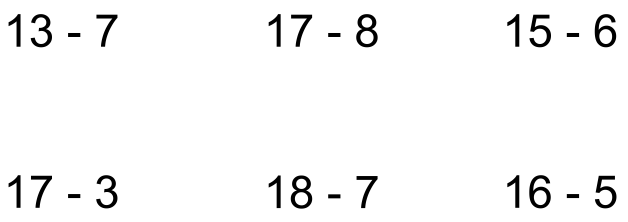 ‹#›
Answers
Which of these expressions have a value less than ten?
How do you know?
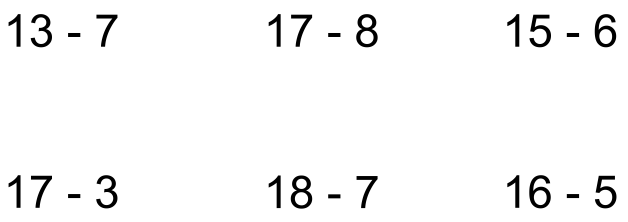 ‹#›